Idaho Economic Outlook
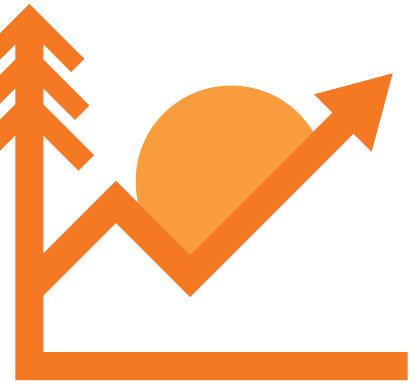 Karl R. Geisler, PhD
Associate Professor of Economics & Chair
Department of Economics & Finance
College of Business | Idaho State University
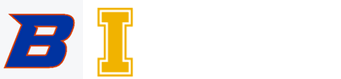 Acknowledgements
Steven Peterson, MS. Associate Clinical Professor, College of Business and Economics. University of Idaho (stevenp@uidaho.edu)

Kyle Brookman, MS. Lecturer, Department of Economics College of Business and Economics. Boise State University (kylebrookman@boisestate.edu)
Statewide Economy
Feedback Effects in Idaho Economy
Employment
Employment
Employment
Statewide Economy
Top 5 in Gross State Product Growth3rd Quarter 2024
Source: U.S. Bureau of Economic Analysis
Statewide Economy
Diverse Economic Base
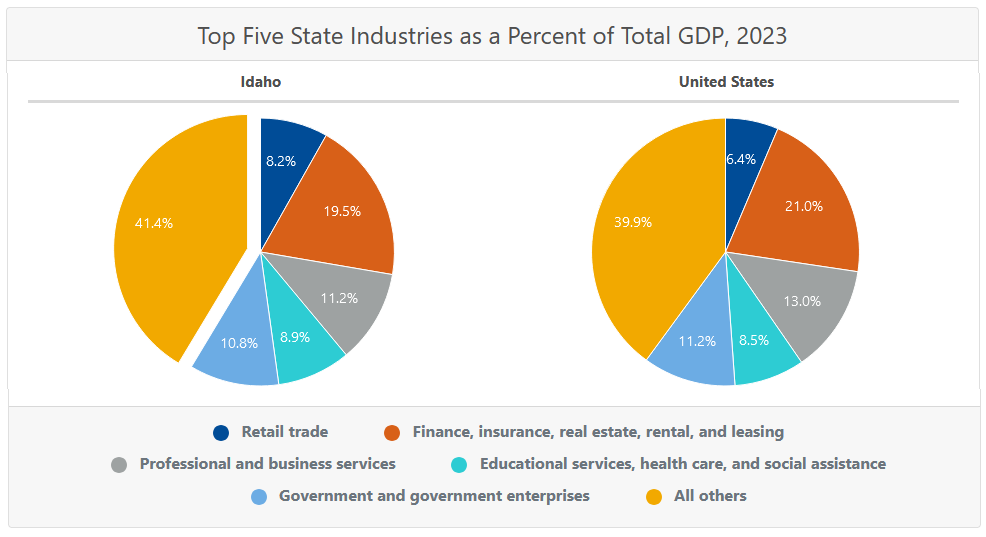 Source: U.S. Bureau of Economic Analysis
Statewide Economy
Manufacturing Growth 2022-2023
Source: U.S. Bureau of Economic Analysis, Lightcast
Statewide Economy
Idaho Per Capita Personal Income Ranking 
by State (Including DC)
In 2012 …Idaho Ranked Last in the Nation- Average wage- Per-capita income- Increases in wages since 2007Idaho Ranked First in the Nation - Percentage of hourly wage earners who make the minimum wage
Source:  Bureau of Economic Analysis (BEA)
BEA Interactive Data Application
Source: Idaho’s average wages worst in nation Thu., Jan. 2, 2014. Spokesman Review, Idaho's average wages worst in nation | The Spokesman-Review
Statewide Economy
By 2023 – Idaho had the Fastest Growing U.S. Real Median Household Income Growth in the U.S.Moved up in State Ranking from 39th to 30th Place
Sources  :  Jan Roeser | Labor Economist
Communications & Research
Idaho Department of Labor
317 West Main Street | BOISE, ID 83735

U.S. Census Bureau, U.S. Department of Commerce. "Comparative Economic Characteristics." American Community Survey, ACS 5-Year Estimates Comparison Profiles, Table CP03, 2023, https://data.census.gov/table/ACSCP5Y2023.CP03?q=cp03&g=010XX00US,$0400000. Accessed on December 12, 2024.
Personal Income
2023 Personal Incomefor the US and ID
Source: US Bureau of Economic Analysis/ Ranking excludes the District of Columbia
Personal Income
US vs Idaho
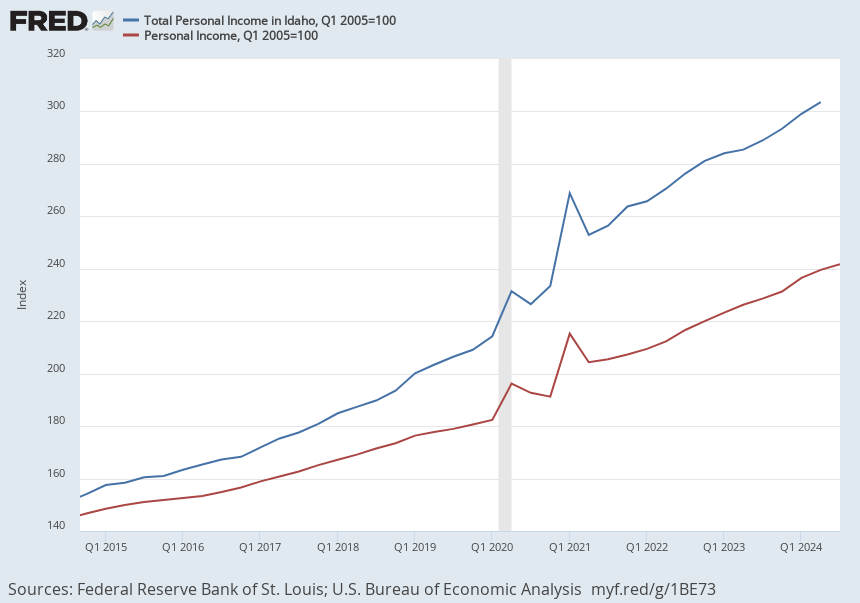 Personal Income
US vs Idaho Per Capita(in Dollars)
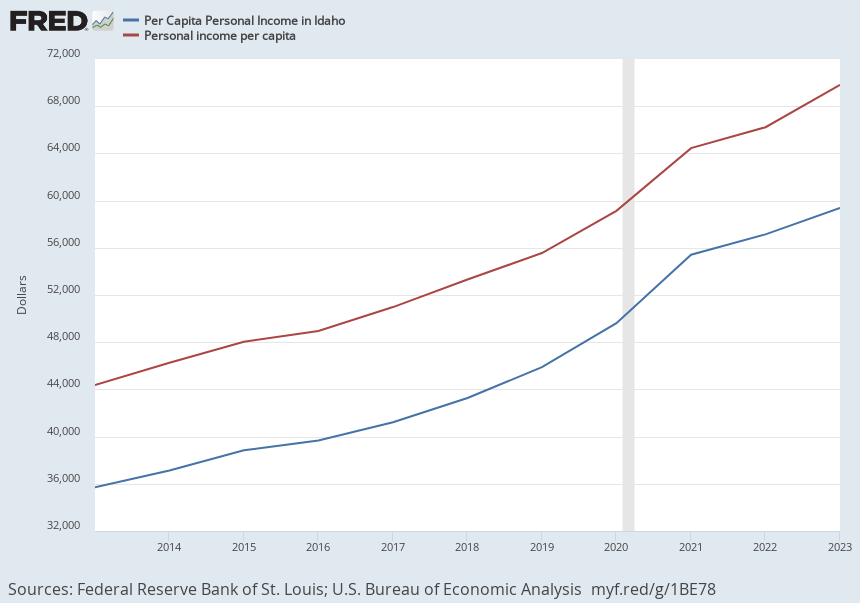 Personal Income
Last Year’s Forecast vs. Revised BEA Stats
Undershot by: 0.17%
Personal Income
Idaho Personal Income Forecast
Population
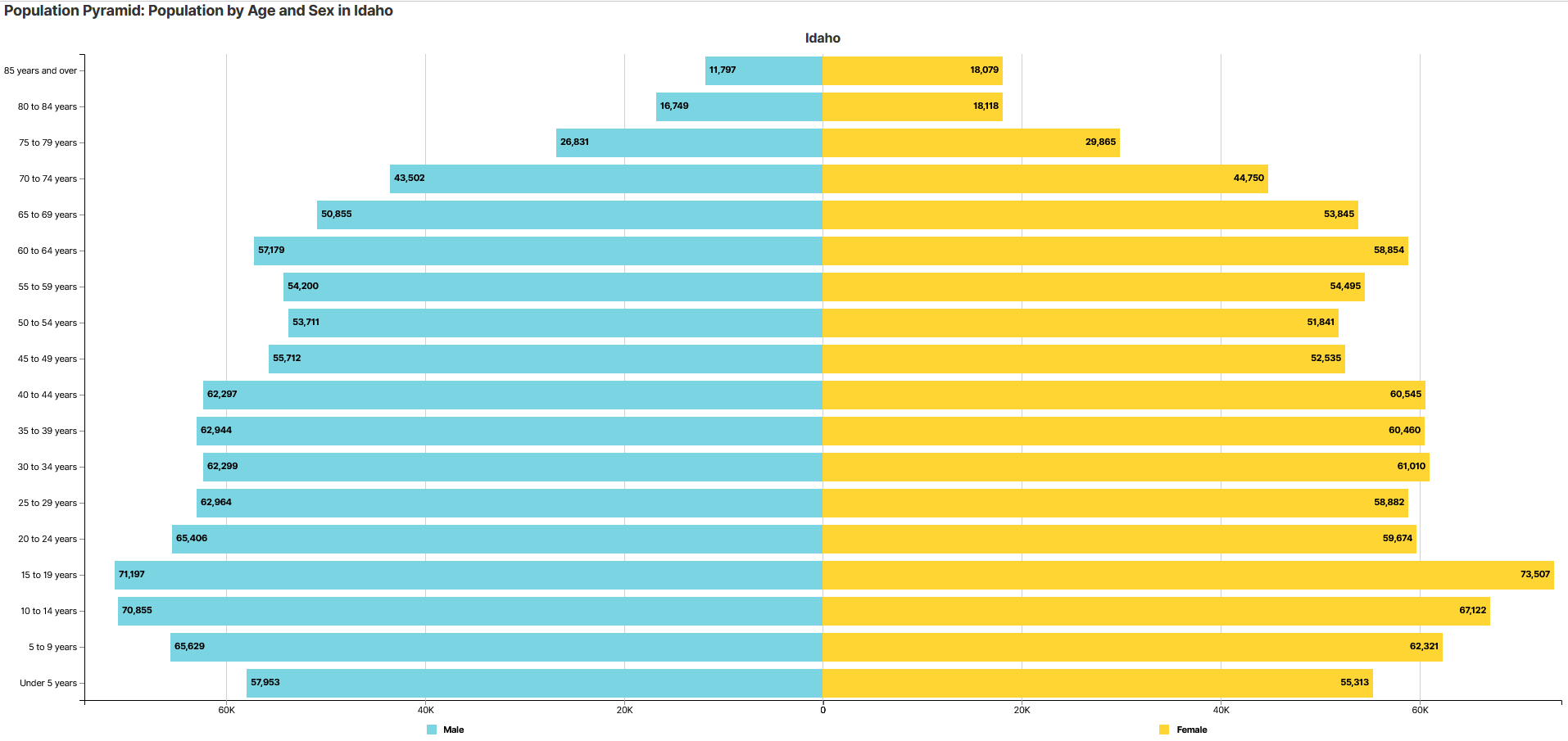 Source: US Census Bureau Idaho State Population Statistics
Population
Strong Population & Employment Growth
Population Growth
2020-2024
Employment Growth
2022-2023
Source: Census
Source: Census
Employment
Productivity
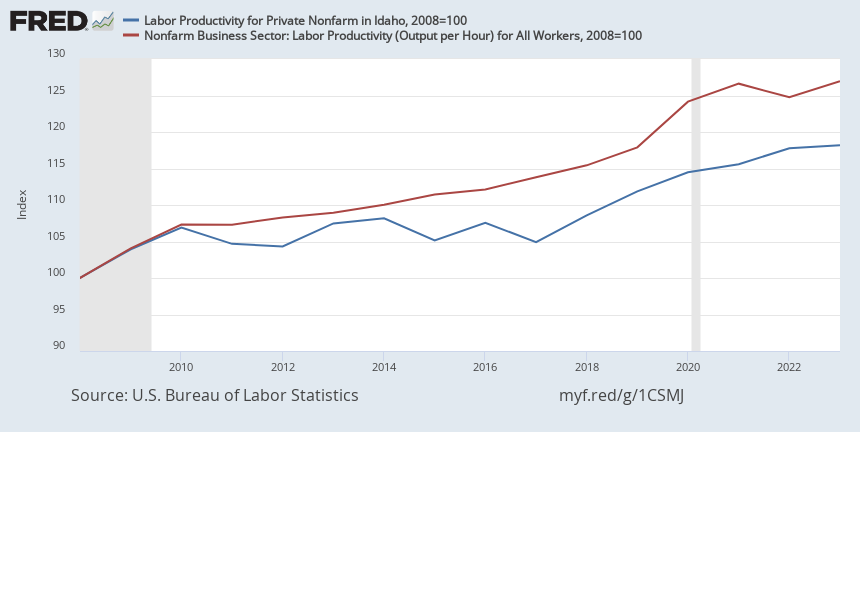 Employment
Idaho Nov. 2024 DataUnemployment Rate: 3.7%Labor Force Participation Rate: 63.4%.
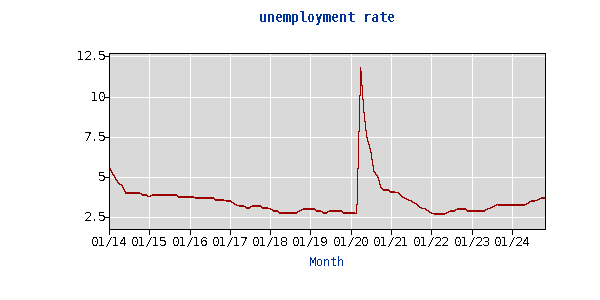 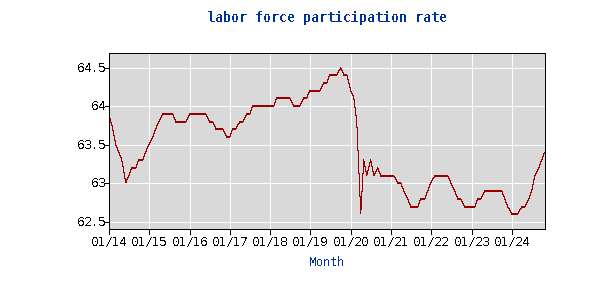 Source: Bureau of Labor Statistics Local Area Unemployment Statistics
[Speaker Notes: 21st lowest rate (tied with Arkansas, Colorado, Iowa, Mississippi, Oklahoma, & Wisconsin)]
Employment
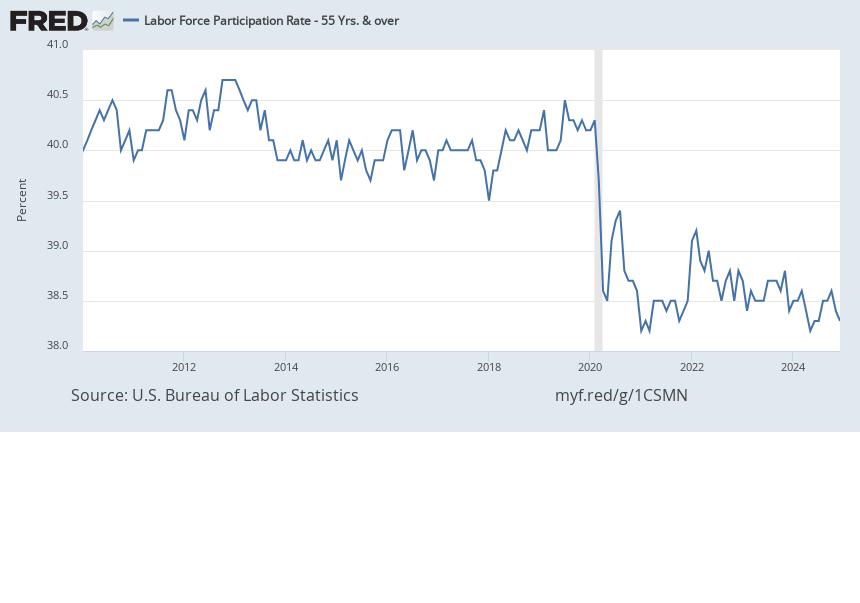 Statewide Economy
Impact of Inflation?
Employment
Employment
Employment
Inflation
November 2024 Zillow Median Housing Price
Source Zillow Research.  The Zillow Typical Home Price Represents the Median Value in this Analysis
Inflation
Housing Prices High
10-Year Change in Medican House Prices (Nov ‘14-’24)
Nov. 2024 Affordability Index
Source: Zillow, US Census
Source: Zillow, US Census
Inflation
Inflation Moderation
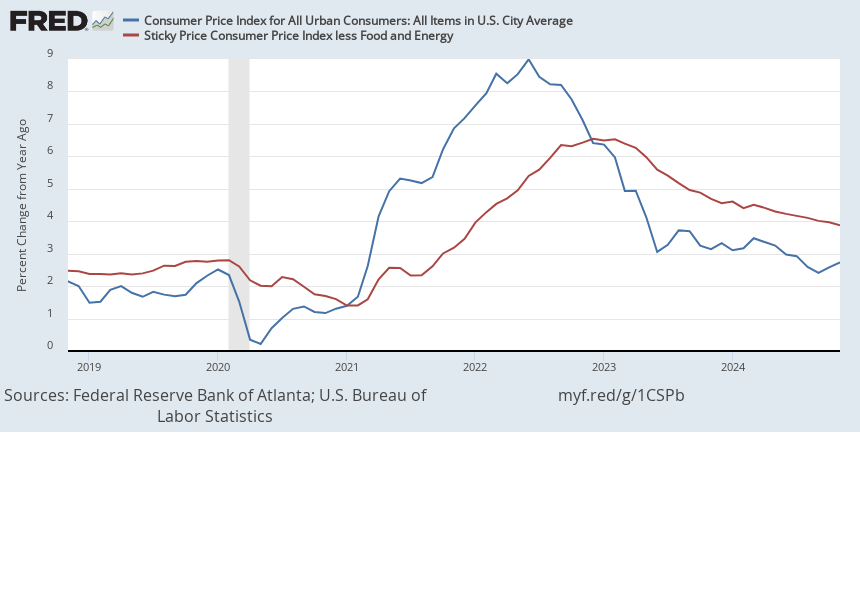 Unanswered Questions
Inflation down/steady/back up? 
“Soft Landing” achieved? Or the “Eye of the Storm”?
Fed to cut 0, 1, 2, or 3 times by end of 2025?
Impact of National Policies  Immigration, Tariffs, & Taxes

Sustainability of Population Growth?
 Housing prices stabilizing?

Can Idaho keep under 4% Unemployment?
Idaho’s Economic Outlook
Housing Prices
Diversified State Economy
Growing Incomes & GSP
Moderating Inflation
Labor Productivity
Slowing Population Growth
National Policy Changes
Crosswinds
Questions?